Introduction to sociology What is sociology
Maram Jaghama
What Is Sociology?
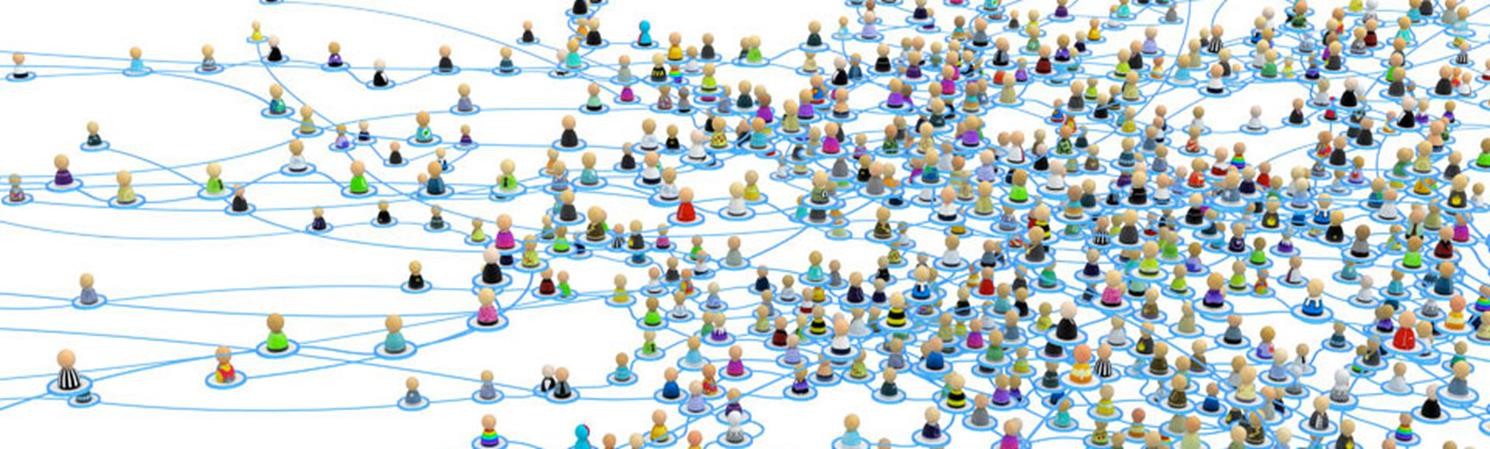 Sociology is the study of human social life,  groups and societies.

It is subject matter our own behaviour as social  beings.
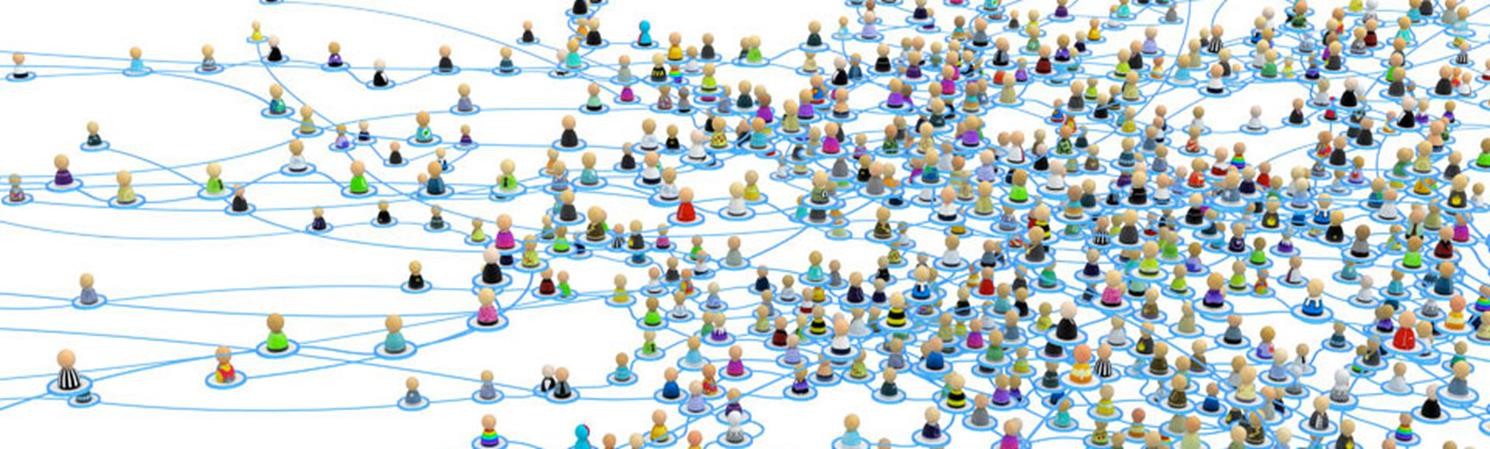 Dr. Sahar Hassan_BZU
Sociology is the study of groups and group interactions, societies and social interactions, from small and personal groups to very large groups. A group of people who live in a defined geographic area, who interact with one another, and who share a common culture is what sociologists call a society
What Is Sociology?
A simple definition is that sociology is the study  of society & culture.
The systematic study of the relationship between  the individual & society & of the consequences  of different types of relationships.
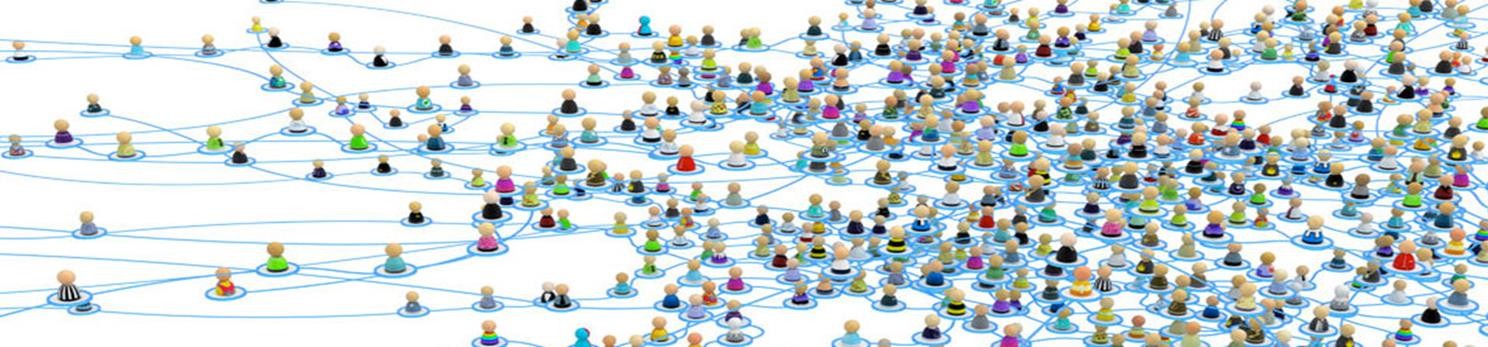 What Is Sociology?
Sociology Focuses on:
How social relationships influence people’s  attitudes and behavior
How major social institutions affect us
How we affect other individuals, groups, and  organizations
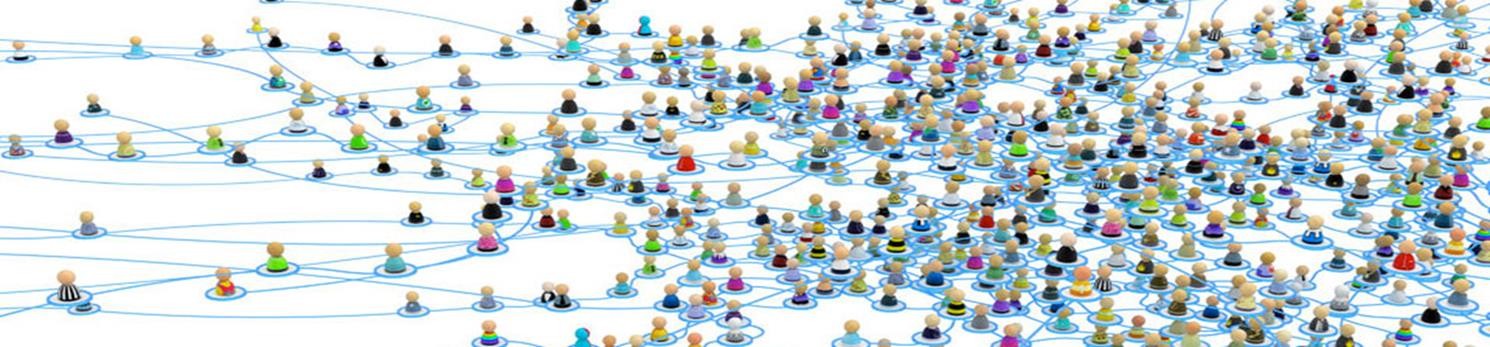 Benefits of learning sociology
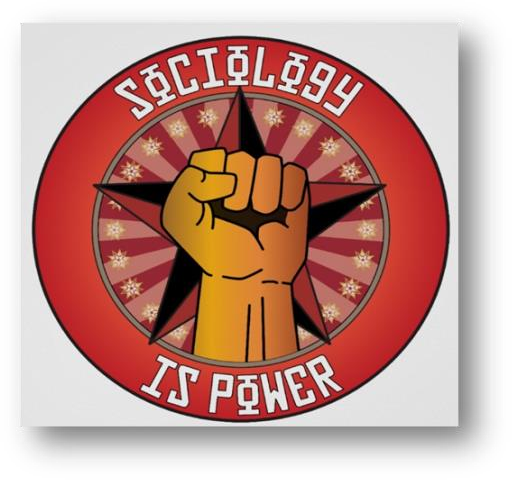 Benefits of learning sociology
Teaches us to think critically about the world
around us, looking beneath the surface to
explore the social & political context shaping  our existence.
Helps us to see general social patterns  in the behavior of particular individuals.
Allows or forces us to look beyond the outer
appearances of our social world & discover new  levels of reality
Encourages us to see individuality  in social context.
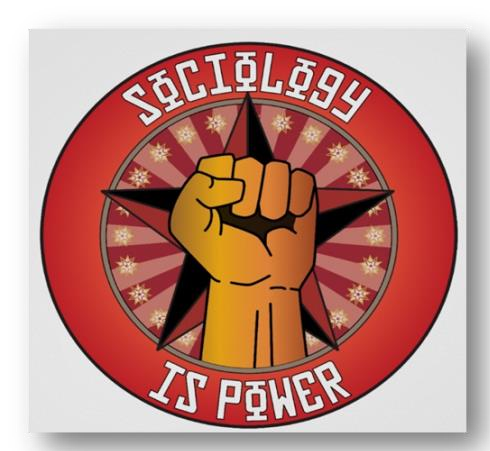 Benefits of learning sociology
Provides us with what sociologists call the
sociological imagination.
Sociological imagination is:
A way of looking at the world around us through  sociological lenses
A way of looking at our experiences in light of what  is going on in the social world around us.
Helps us to appreciate the social & non-biological  forces that affect, influence & shape our lives as  individuals, groups, & communities
helps us understand how social forces influence our  goals, attitudes, behavior, & personality.
Benefits of learning sociology
Helps to cast aside our own biased assumptions,  stereotypes & ethno-centric thinking & practices to  become more critical, broad- minded & respectful in our  interpersonal & inter- group relationships
We can be more humane & people – centered; we give  high value to human dignity.
We gain more knowledge about the conditions of our  own lives, & about the way our society & social system  function.
Increases our self-knowledge
Activity
Group activity 

What is happiness? Can you define it?
Can you make patients happy? How? 
Is happiness important in nursing?
Homework
how can sociology help to improve nursing practice??